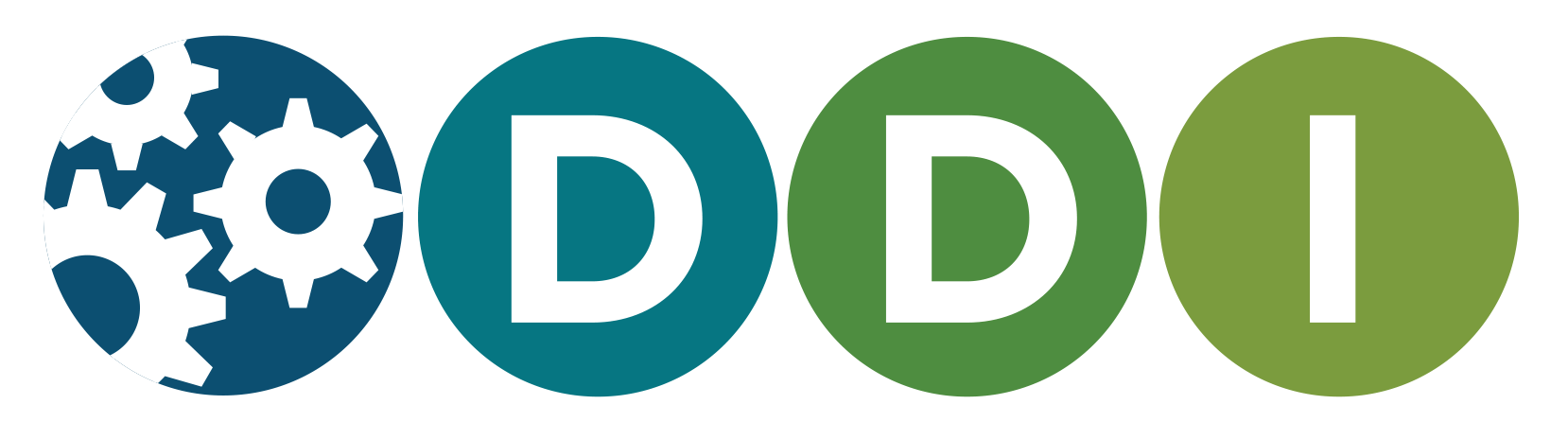 Welcome!
Dagstuhl Sprint Week Two
October 23-27, 2017
Introductions & Dagstuhl Logistics
Who are you? Who am I?
ID badges/internet
Honour system
Facilities	
Daily schedule
Daily Schedule
07:30 – 08:45    Breakfast
09:00 – 09:15    Morning Standup/Plenary09:15 – 10:30    1st Working session10:30 – 10:45    Coffee10:45 – 12:15    2nd Working Session12:15 – 13:00    Lunch13:00 – 13:45    Walk13:45 – 14:00    Afternoon Standup/Plenary14:00 – 15:15    3rd Working Session15:15 – 15:30    Cake & Coffee15:30 – 17:00    4th Working Session17:00 – 17:30    Organization Team meets18:00 – 19:00    Dinner19:00 – 20:00    Possible Evening Session20:00 –               Cheese Plate
Topics During Sprint
Data Description/Data Capture
Resolve integration issues and refine outstanding needs as defined in week one for the prototype release.
Use Cases
Document major use cases to include the core set of items realized in the three functional views being released in the prototype.
More Topics
Mission and Guidelines
Document describing the mission of the Alliance and guiding principles for its work.
Strategic Plan for DDI Alliance
High level plan that sets out the proposed activities to be undertaken in the next three to five years to advance our agenda
Infrastructure
Define a distributed network infrastructure where multiple stakeholders can contribute building blocks (e.g. a question bank). The vision is using DDI as a specification that would enable an interoperable infrastructure rather than metadata islands.
Document, Document, Document
Document Decisions
 Note any proposals agreed upon
 Reasoning behind the proposals and decisions
 If there were different positions – provide both reasons for and reasons against

Notetakers are critical!

Everyone have an Atlassian account?
Basics to Keep on Track
Plenary to start the day, and after Lunch
Outline work for the session/day
Group participants & breakout groups
Note taker identified for each working group
Final Comments
Don’t be afraid to ask questions!
Take advantage of the Parking Lot
Daily walks
Thursday night dinner
Where is Kelly? Look on the board.